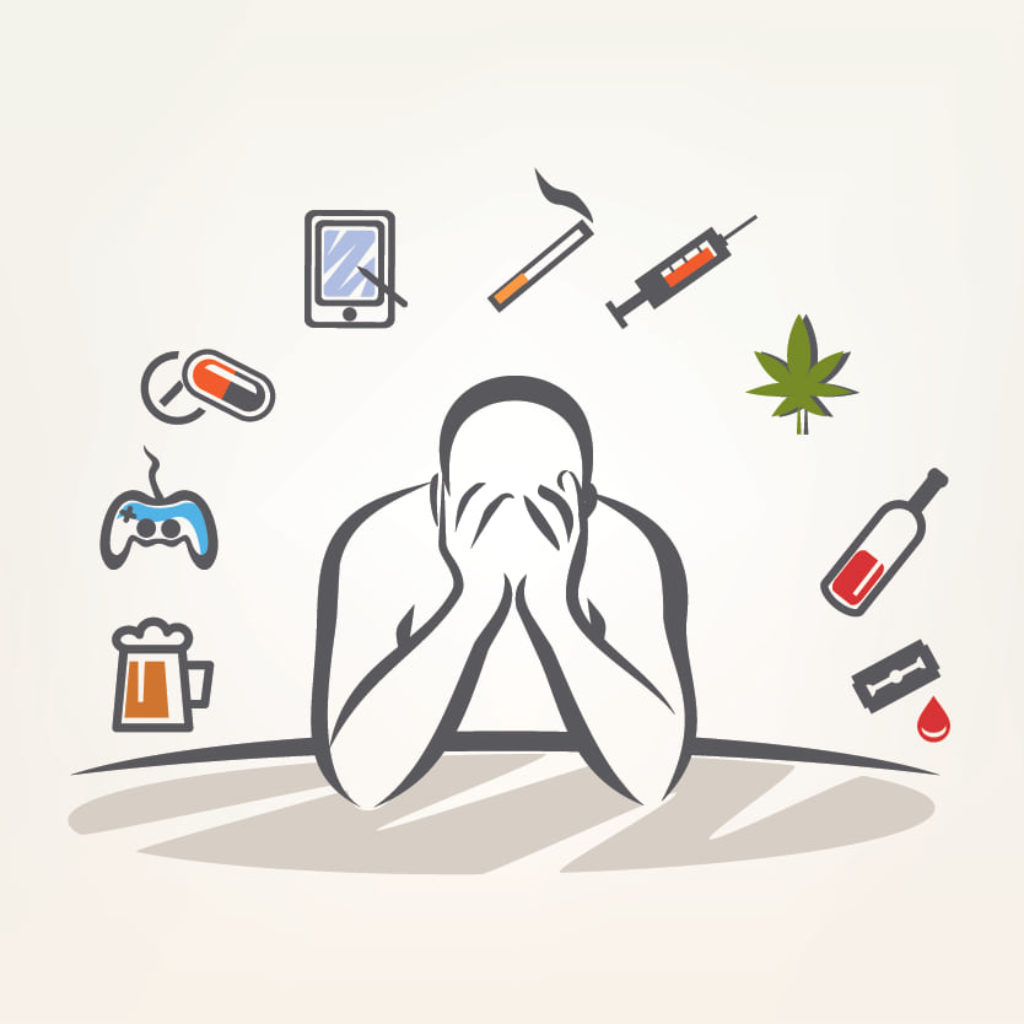 MERSİN AMATEM                               ALKOL VE UYUŞTURUCU MADDE BAĞIMLILIĞI
Psikolog Gökhan TATLI
BAĞIMLILIK NEDİR?
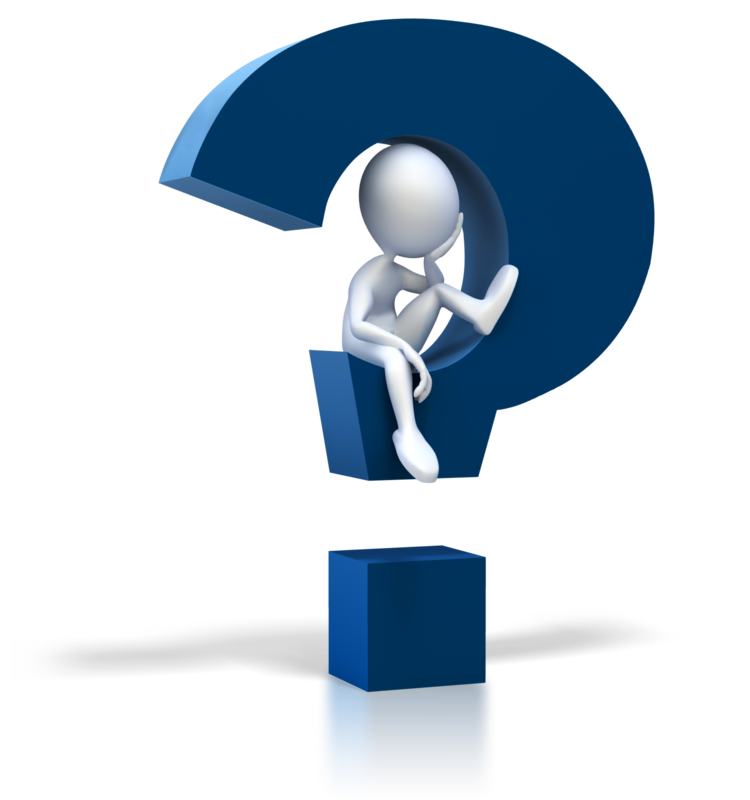 Kişinin beden-ruh sağlığını, aile yaşantısını etkileyecek düzeyde alkol/madde alması ve alkol/madde kullanımını durduramaması ile tanımlanmış ömür boyu süren bir hastalıktır.
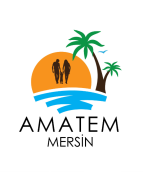 Bağımlılık kriterleri
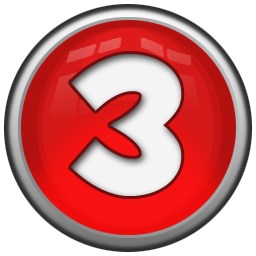 Maddeyi kontrol etmekte güçlük yaşama 
Kullanılmadığı zamanlar bazı sıkıntılar yaşanması
Giderek kullanılan madde miktarını artması
Zarar vermesine rağmen kişinin madde kullanmaya devam etme
Zamanın çoğunu alkol/madde kullanarak geçirme
Eş, iş, aile, okul yaşamı gibi etkinliklere zaman ayırmada azalma
Sık başarısız bırakma girişiminin olması
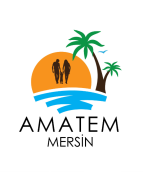 KİMLER BAĞIMLI OLUR?
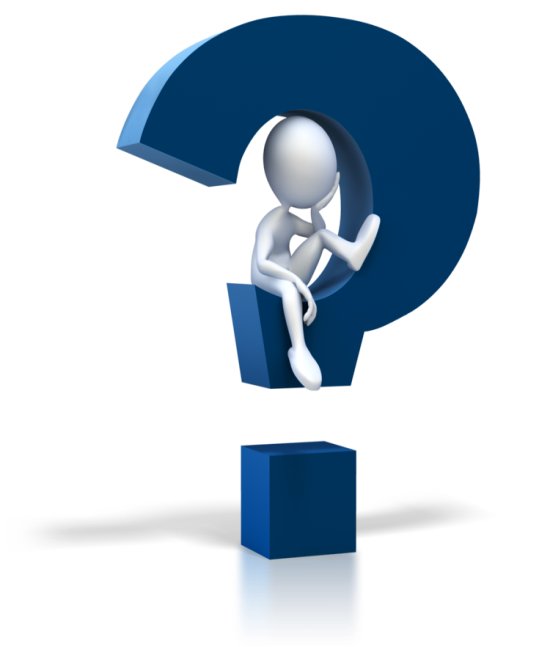 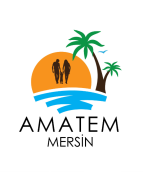 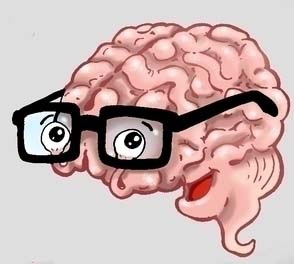 Herkes bağımlı olabilir

Bağımlılık bir beyin hastalığıdır. Maddeler beynimizde ödüllendirme ve haz sistemlerinden sorumlu bazı maddelerin miktarını etkiler ve kişi bağımlı olur.
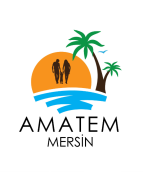 NE KADAR SÜREDE KİŞİ BAĞIMLI OLUR?
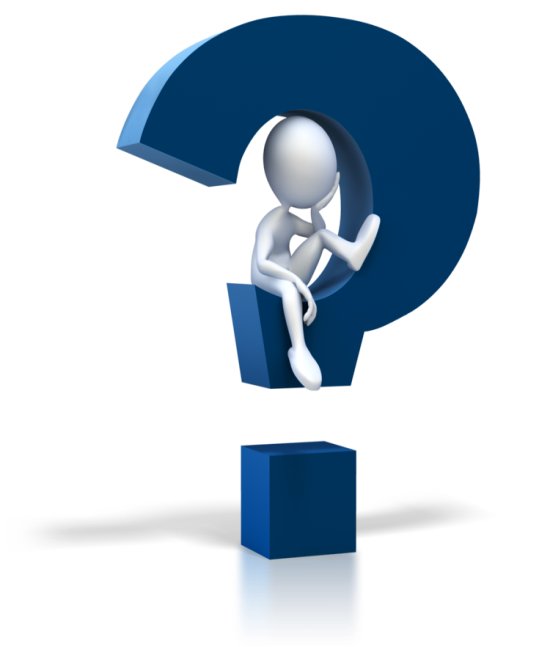 Bağımlılığın gelişimi, 
maddenin cinsine, 
saflık oranına, 
kullanma süresine ve 
kullanan kişinin kişilik özelliklerine göre değişir. 
Bu nedenle bağımlılığın ne zaman gelişeceği belli olmaz!
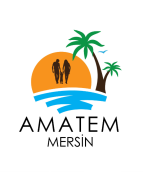 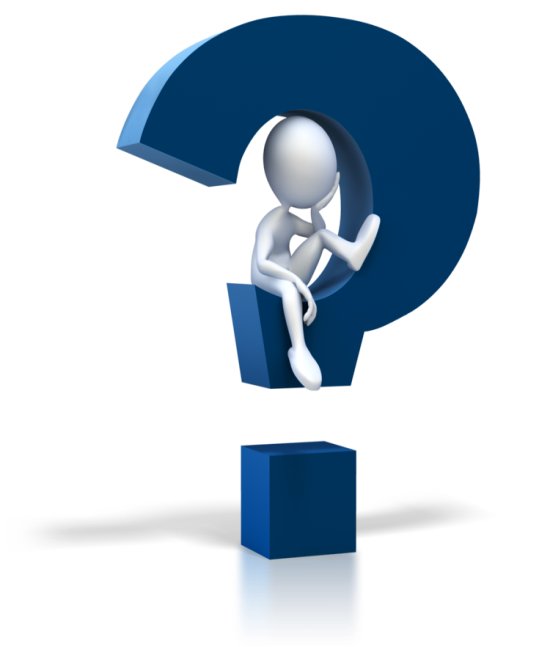 BAĞIMLILIK TAMAMEN İYİLEŞİR Mİ?
Tansiyon hastalığı tamamen iyileşir mi?
	Hayır. Kişi tuz yediği zaman tansiyonu tekrar yükselir

Bağımlılık da tamamen iyileşmez, düzelir!
	Bağımlı kişi madde kullanmayı bıraktıktan bir süre sonra tekrar madde kullanmaya başlarsa çok kısa zamanda eski kullandığı miktarlara ulaşır.
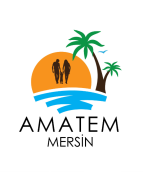 BAĞIMLILIĞIN GELİŞİMİ
“
Bıraktım, bir daha başlamam
Belki kullanabilirim
“
Bir kereden bir şey olmaz
Bırakmam lazım ama…
Bir daha asla, bu son olacak
Ben bağımlı olmam
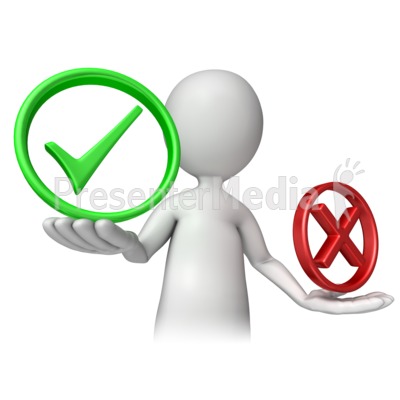 Sigarayı bırakmak çok kolaydır, tam 100 defa bıraktım…					Bernard SHAW
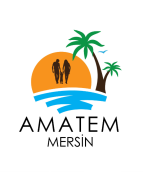 BAĞIMLILIK YAPICI MADDELER
Tütün/Sigara
Uçucu maddeler
Alkol
Esrar Derman, Plaka, Kuru
Sentetik maddeler(Bonzai)





Eroin Eşya, Peynir, iş, dalga, mal, charlie
Kokain taş, line, 
Extacy Şeker, pıt, ex
Sedatif ilaçlar
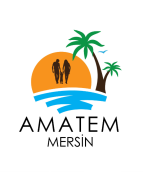 Uçucu Maddeler
Tiner
Uhu
Bali
Benzin
Aseton
Çakmak Gazı v.b.




Kolay Ulaşılabilir
Ucuz
Yasal (2010)
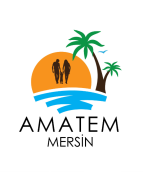 Uçucu Maddeler Kullanımı Sonucunda
zihinsel yetersizlikler
bozulmuş yargılama yetisi(suça eğilim ve saldırganlık),
hareketlerin yavaşlaması
denge bozukluğu ya ada sakarlık
hafıza bozukluğu ve yeni bir şey öğrenememe
Konuşma bozukluğu
Psikotik Bozukluk
Kalp karaciğer ve böbrek akciğer hastalıkları
ÖLÜM
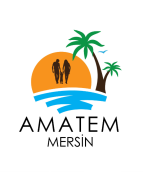 Alkolün Etkileri
Yüksek Tansiyon
Karaciğer hastalıkları
Siroz,yorgunluk
Enerji azlığı
Mide ülseri
Gastrit
Kilo alımı
Beyin hasarı
Depresyon
Kaygı ve stres
Cinsel işlev bozuklukları
Öfke
Uyku problemleri
Sosyal çevre sorunları
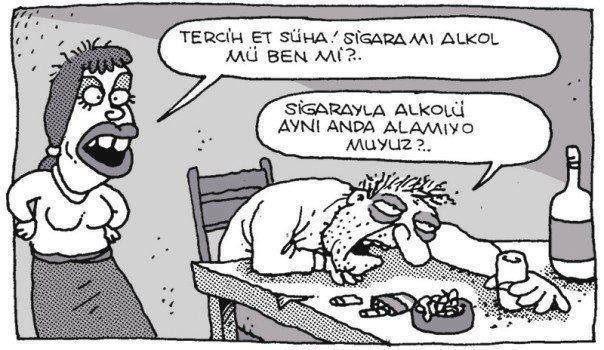 Esrar
Derman
Ot
Plaka
Mühür
Sarıkız
Sarma
Cigara
Patates
Keçi
Kendir
Saddam
Kenevir
Kuriş
Kubar
Nane
V.b.
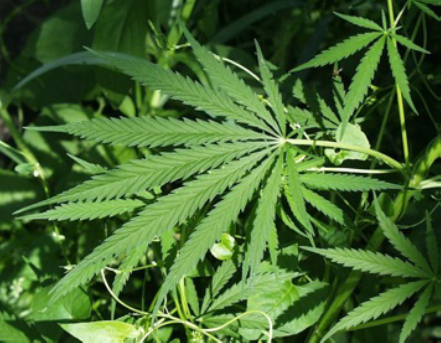 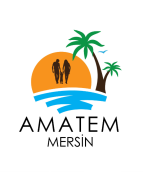 Esrar kullanımının sonuçları
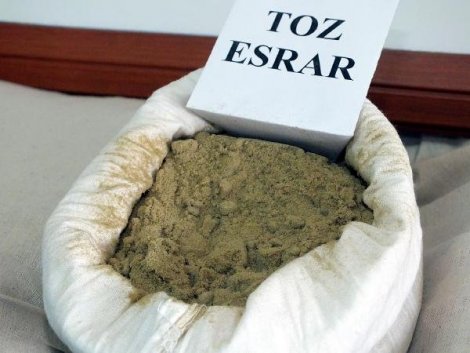 Bellekte bozulma, kolay unutma 
Akciğer kanseri
Algılama bozuklukları
Demotivasyon sendromu
Öğrenme yeteneğinin azalması
Kaygı, huzursuzluk, panik atak
Şüphecilik (Paranoya)
İçenlerde şizofreni riski, içmeyenlere göre 7 kat fazladır
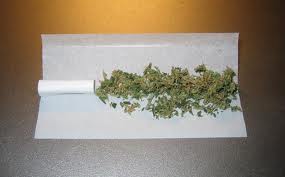 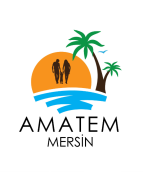 Bonzai
Çok hızlı bağımlılık yaparlar. Esrardan 14-90 kat daha fazla etkiye sahiptir.
	Yoğun kimyasal madde içerdiği için beyin üstüne etkileri çok olumsuzdur, beyin fonksiyonlarını bozar ve beyni mekanikleştirir, robotlaştırır

	Psikoz (akıl hastalığı) 
	geliştirme, intihar riski
	yüksektir
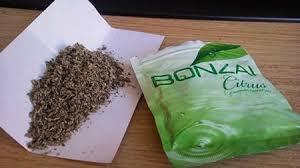 Bonzai Kullanımının sonuçları
Öğrenme ve hafıza sorunları
Kalp böbrek yetmezliği
Algı ve mizaç değişimi
Kalp çarpıntıları
Hafıza kaybı
ÖLÜM
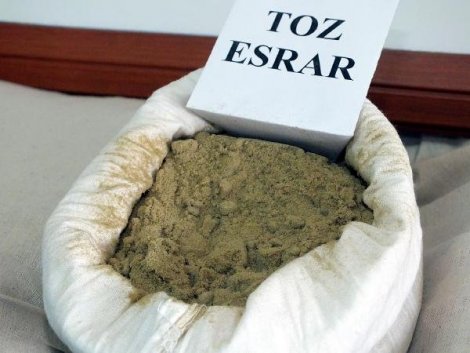 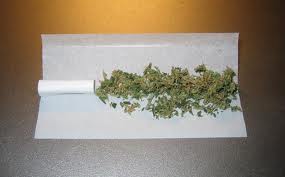 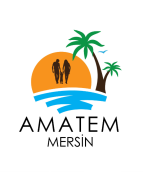 Opiyatlar
Eroin
Kodein








Morfin
Metadon
Buprenorfin (Suboxone)
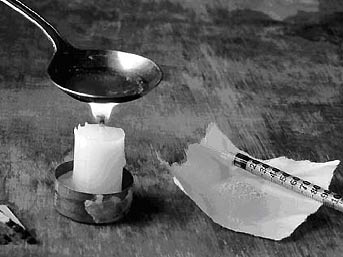 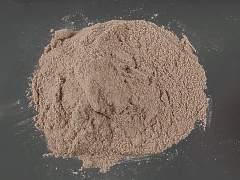 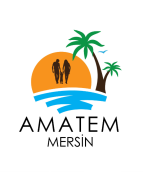 Eroin
Mal
Beyaz
Toz
Kelebek
Peynir
Kağıt
Charlie
Kireç
Kar
Cevher
Kız
İlaç
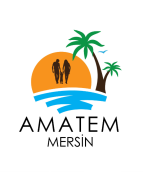 Eroin Kullanımının sonuçları
Dikkat ve hafızada bozukluk
Zihinsel faaliyet sorunları
Kalp atışı ve tansiyon yavaşlaması
HIV, AIDS, HEPATİT C
Koma 
ÖLÜM
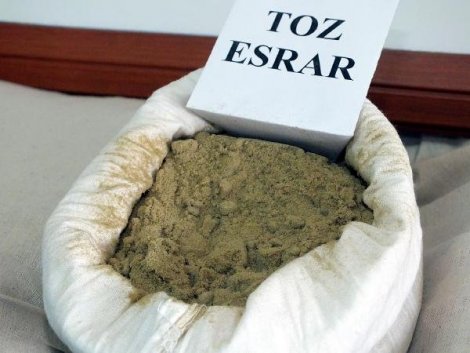 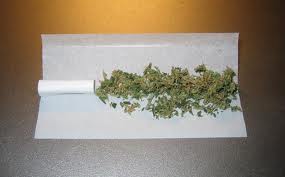 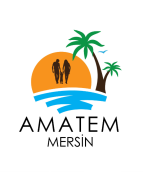 Kokain
Kok
Koko
Jamboo
Kola
Pırlanta
Otoban
Beyaz ten
Pudra
Toz Şeker
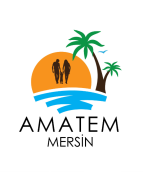 Kokain kullanımının sonuçları
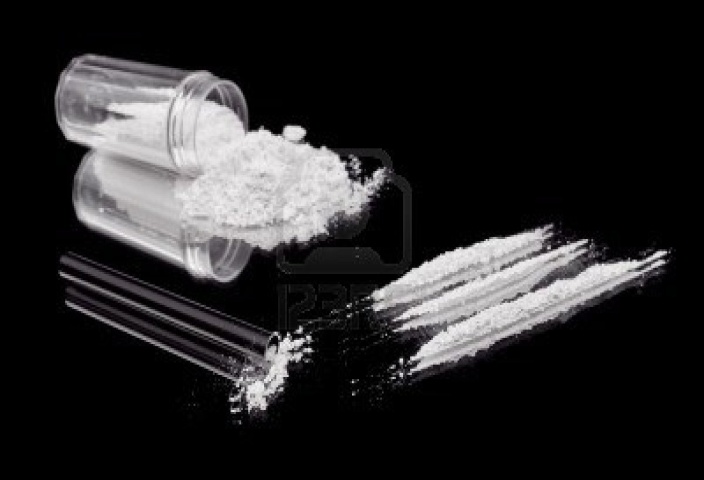 Çarpıntı 
Yüksek tansiyon 
Sinirlilik
Saldırganlık 
Yerinde duramama
Huzursuzluk 
Göğüs ağrısı
Kas zayıflığı
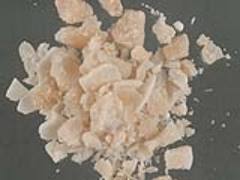 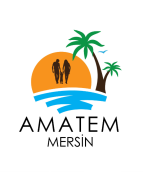 Kokain kullanımının yarattığı sonuçlar
Burunda kanama ve delinme
Akciğerlerde hasar 
Tikler 
Migren benzeri baş ağrıları 
Beyin damarlarında tıkanma veya kanamaya bağlı felç
Boşalmada gecikme
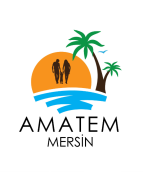 Extacy
Ex
Beyaz
Kumrular
Soda
Uçuş
Kanat
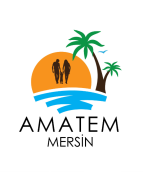 Ekstazi
Halüsinasyon
Paranoya
Depresyon
Uyku bozuklukları
Vücutta kasılma
ÖLÜM
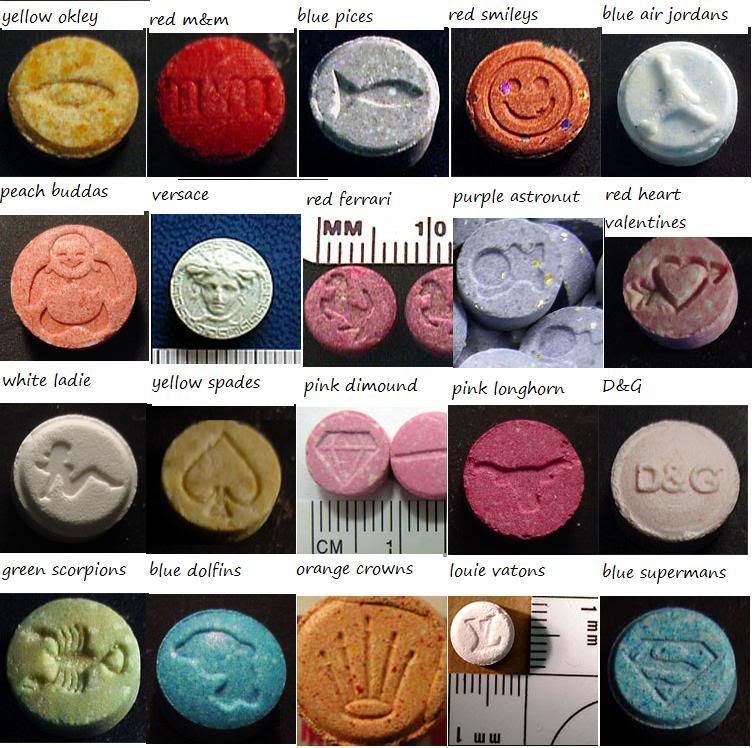 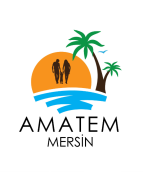 Uzun süre ekstazi kullananlarda…
Hiçbir şeyden zevk alamama
Ekstazi olmadan eğlenememe 
Kulaklarda çınlama veya beyinde sesler ortaya çıkabilir
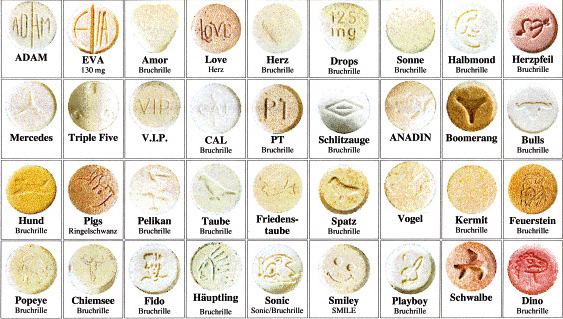 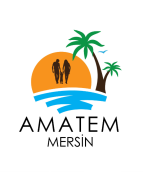 KİMLER UYUŞTURUCU MADDE KULLANIYOR?
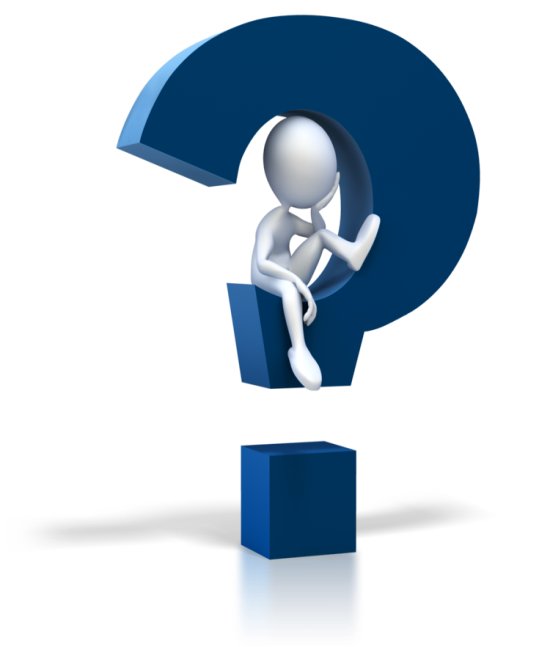 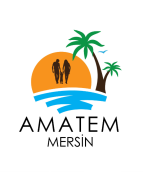 1991 ve 1996 yıllarında yapılan okul anket sonuçlarında madde kullanan erkek öğrenci oranının kız öğrencilerin oranından üç kat fazla olduğu görülmektedir.
Dünyada yapılan çalışmalar uyuşturucu madde bağımlılığının çok yoksul kesimlerde olduğunu göstermektedir. 
Bağımlı kişilerde en sık gözlenen kişilik bozukluğu antisosyal (topluma karşı) kişilik bozukluğudur. 
Madde kullanan öğrencilerin okul başarıları daha düşük olarak bulunmuştur. Aynı şekilde okul devamsızlıkları da daha fazladır.
Aile

Parçalanmış aile
İletişim sorunları yaşanması
Anne ya da babanın olmaması
Aile eğitim seviyesinin düşük olması
Aile içinde şiddetin olması
Ebveynlerde alkol ya da madde kullanımının
	olması
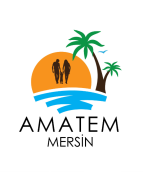 Gençler nasıl madde kullanımına başlar?
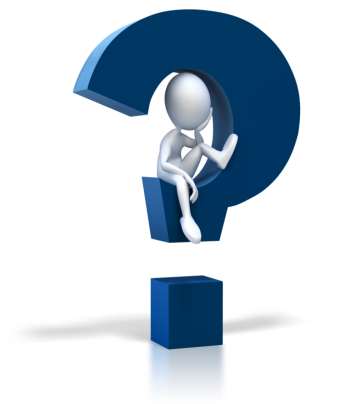 Akran / Sevgili etkisi ve hayır diyememe
Gruba ait olma isteği
Bir kereden bir şey olmayacağı! Düşüncesi
Merak duygusu
Sorunlar için bir çözüm aracı olarak görme
Farklı görünme isteği
Özenti / Merak
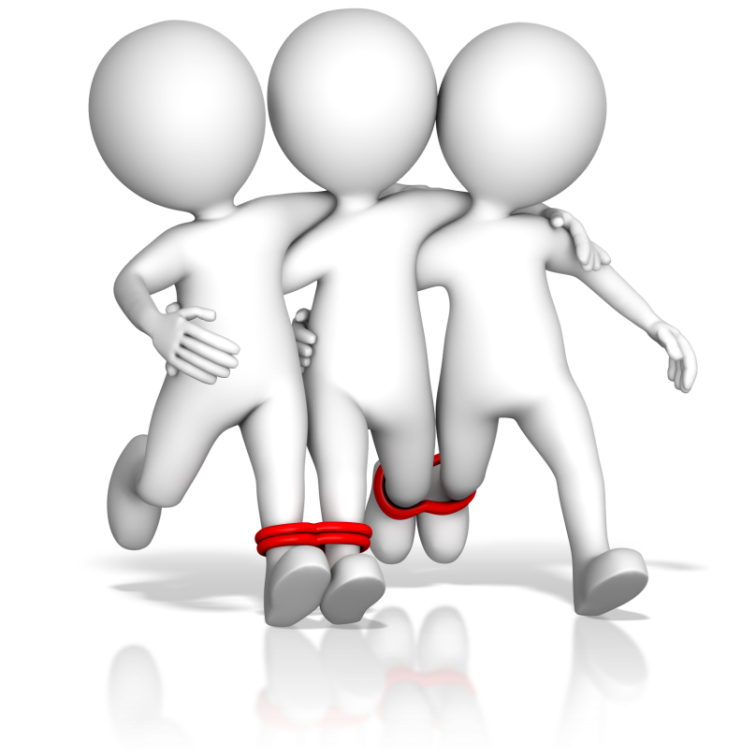 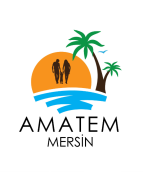 Madde kullanımına başlayan kişi nasıl anlaşılır?
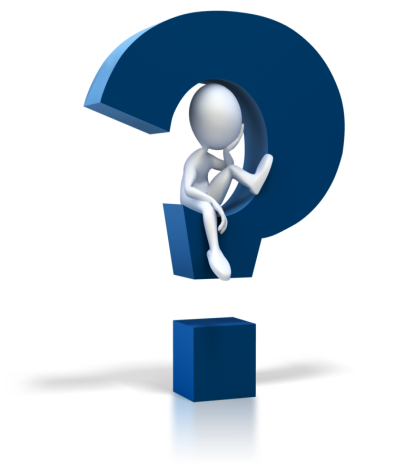 Aile ilişkileri azalır, yalnız kalmayı tercih eder.

Evde daha az vakit geçirir.

Okul başarısı ve okula devamı azalır, Çalışma başarısı düşer

Arkadaş çevresi değişir. Yeni çevre edinir.

Daha fazla para harcamaya başlar

Bazen neşeli, sakin, bazen öfkeli, saldırgan davranışlar gibi ruhsal değişimler gün içinde gözlenir.

Kendine bakımı azalır. Uykulu ve yorgun görülebilir.
	Kilo kaybı olabilir, iştahı azalır.
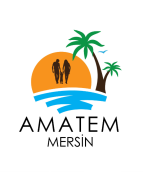 BİR KEREDEN BİR ŞEY OLMAZ DEMENİN MALİYETİ ;
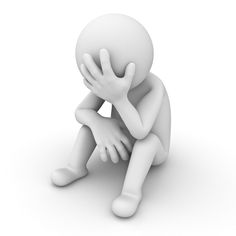 Sadece %56 ‘sı anne-baba ile yaşıyor
%36 ‘sının suç öyküsü mevcut
%42 ‘si sokakta yaşıyor.
%70 ‘inin kendisine zarar verme davranışı var
% 45 ‘i İntihar girişiminde bulunuyor.
%24 ‘ü cinsel istismar problemleri yaşıyor.
%33 ‘ü Fiziksel istismarla karşı karşıya kalıyor.
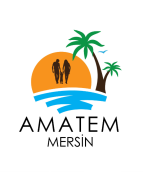 HAYIR DEMENİN MALİYETİ ‘SIFIR’ 
ÖZGÜR BİR HAYAT
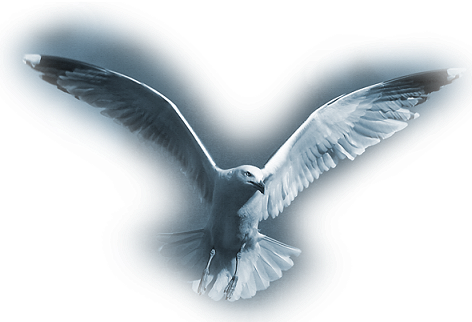 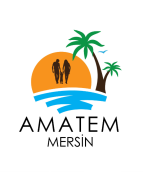 UNUTMAYIN
Her bağımlı, adli makamlarca soruşturmaya başlanmadan önce; Polise, Jandarmaya veya sağlık kuruluşuna müracaat ettiği taktirde bağımlı hakkında ”HERHANGİ BİR KANUNİ İŞLEM YAPILMAZ”.
   (TCK madde 192/4).
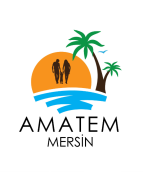 TEŞEKKÜRLER…
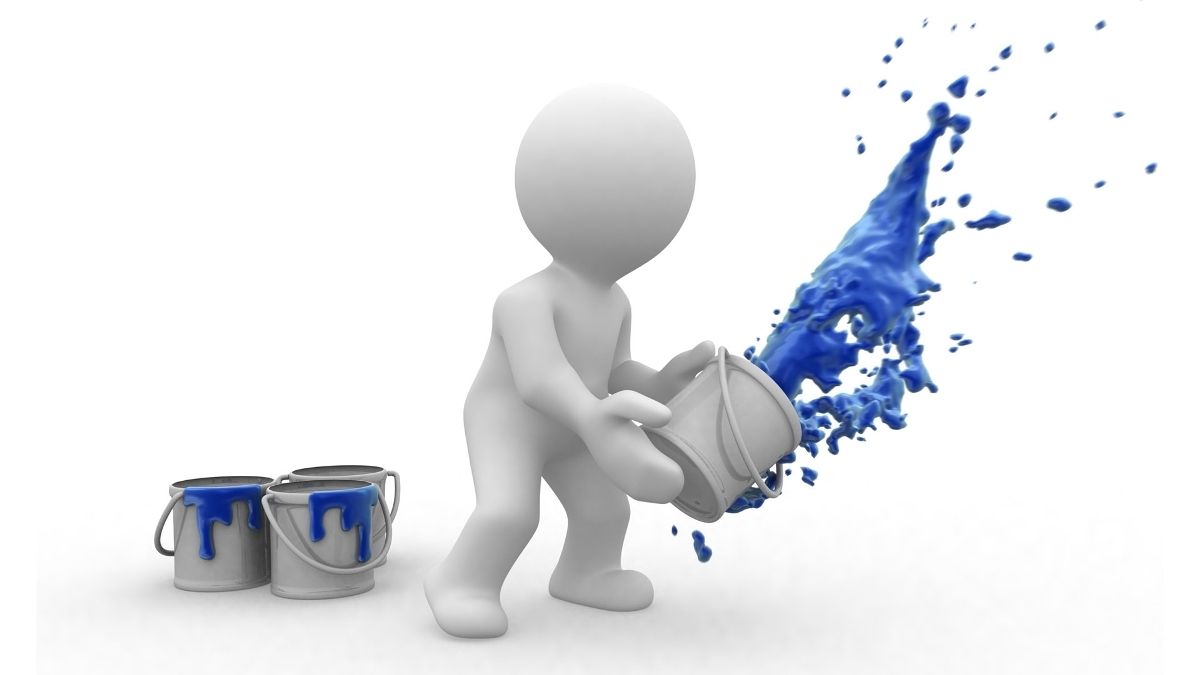 AMATEM İLETİŞİM
Tel:         0324 473 20 96
               0324 473 24 55-57

Adres:   Gökçebelen Mah. 34. Cad. 			     				Yenişehir/MERSİN
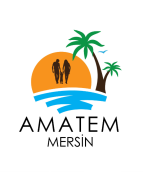